NETy, GISTy a lymfomy trávícího traktu.
Leoš Křen, Ústav patologie FN Brno
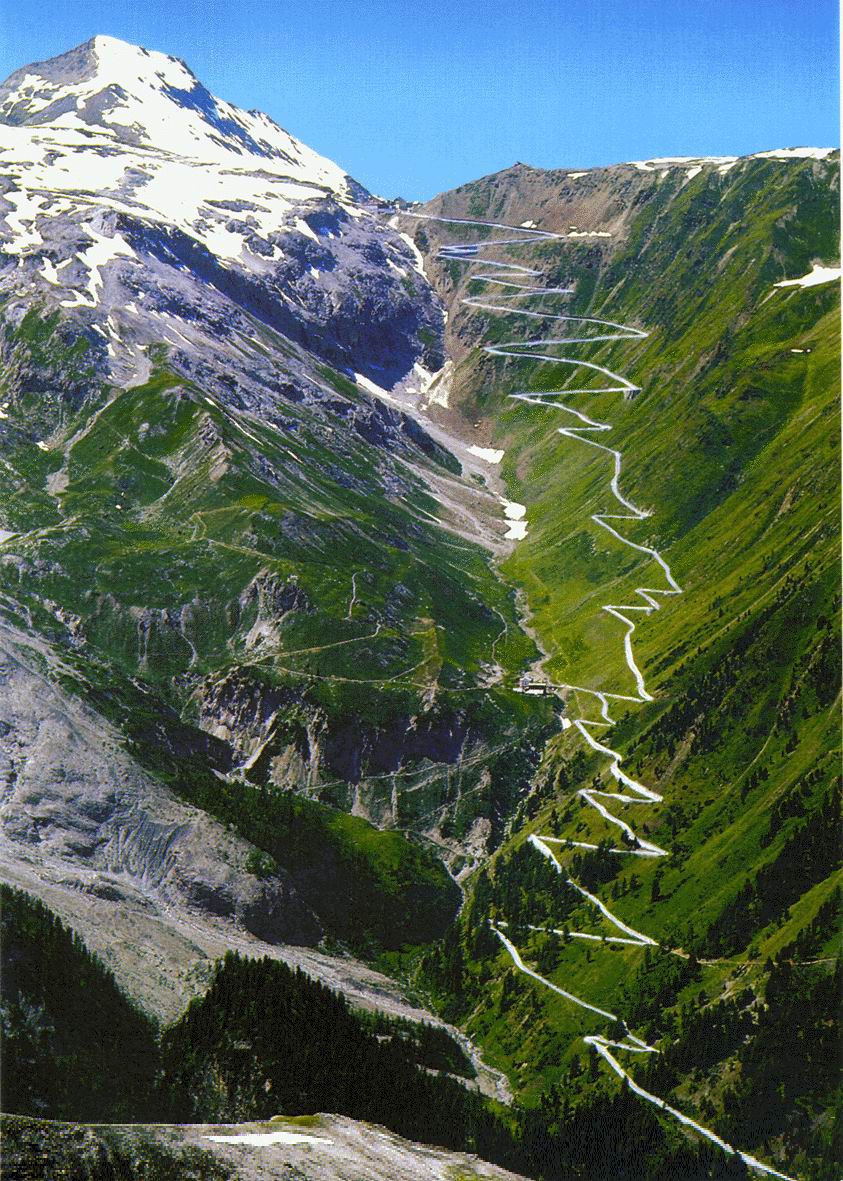 Kvíz: kde je tato silnice?
NETy
Neuroendokrinní („karcinoidní“) tumory (NETy) jsou  jsou tumory neuroendokrinního původu které mají původ v trávícím a dýchacím traktu.1,2 
NETy byly poprvé popsány Siegfriedem Oberndorferem. 
Doba od objevení se prvních příznaků do stanovení správné diagnózy trvá v průměru 5 až 7 let2, s tím že 60% až 80% patientů je diagnostikováno v pokročilém stadiu choroby včetně metastáz.2,3

1Oberg K, Castellano D.Current knowldege on diagnosis and staging of neuroendocrine tumors. Cancer Metastasis Rev. 2011;30 Suppl 1:3-7.
2Modlin IM, Oberg K, Chung DC et al. Gastroenteropancreatic neuroendocrine tumours. Lancet Oncol. 2008;9:61-72
3Schimmack S, Svejda B, Lawrence B, Kidd M, Modlin IM. The diversity and commonalities of gastroenteropancreatic neuroendocrine tumors. Langenbecks Arch Surg. 2011;396:273-298.
Distribuce NETů Modlin IM, Lye KD, Kidd M. A 5-decade analysis of 13,715 carcinoid tumors. Cancer. 2003;97:934-959.                        Caldarella A, Crocetti E, Paci E. Distribution, incidence, and prognosis in neuroendocrine tumors: a population based                 study from a cancer registry. Pathol Oncol Res. 2011; published online Apr 9. DOI: 10.1007/s12253-011-9382-y.
NETy: makroskopický vzhled
Většinou dobře ohraničené, solidní masy šedého, homogenního lesklého parenchymu. Větší pNETy mohou být multinodulární, rozdělené vazivovými septy, expandující s úseky invaze.
Mikroskopický vzhled
„Intervence mikroskopická není k rozhodnutí zda je tumor maligní povahy vůbec nutná.“ 
    
    dr. Velpeau, profesor klinické chirurgie, 
    Paříž, 1853.
NETy představují závažnou diagnostickou výzcu, protože i malé NETy a pNETy ( <2 cm) mohou být agresívní a metastázující. 4,5,6  
 50% pacientů s pNETy má jaterní metastázy v době diagnózy.7 
4Alexiev BA, Drachenberg CB, Papadimitriou JC. Endocrine tumors of the gastrointestinal tract and pancreas: grading, tumor size and proliferation index do not predict malignant behavior. Diagn Pathol. 2007;2:28.
5Soga J. Early-stage carcinoids of the gastrointestinal tract: an analysis of 1914 reported cases. Cancer. 2005;103:1587-1595.
6Mullen JT, Wang H, Yao JC et al. Carcinoid tumors of the duodenum. Surgery. 2005;138:971-977.
7Modlin IM, Oberg K, Chung DC et al. Gastroenteropancreatic neuroendocrine tumours. Lancet Oncol. 2008;9:61-72
Diagnóza NETů (pNETs) vyžaduje multioborovou spolupráci  praktika, gastroenterologa, chirurga, radiologa, endokrinologa, patologa a ostatních specialistů.4,5 
4Boudreaux JP, Klimstra DS, Hassan MM et al. The NANETS consensus guideline for the diagnosis and management of neuroendocrine tumors: well-differentiated neuroendocrine tumors of the jejunum, ileum, appendix, and cecum. Pancreas. 2010;39:753-766.
5Singh S, Law C. Multidisciplinary reference centers: the care of neuroendocrine tumors. J Oncol Pract. 2010;6:e11-e16
Klasifikace
WHO klasifikace 2010 dělí neuroendokrinní neoplázie do  2 klinicko-pathologických skupin: dobře a špatně diferencované NETy:
Dobře diferencované NETy mohou být klasifikovány jako grade 1 nebo grade 2 v závislosti na proliferaci a histologickém obrazu. Dobře diferencované NETy grade 1 a grade 2 byly tradičně označovány jako karcinoidy, bez ohledu na topiku. WHO 2010 užívá termín „karcinoid" pouze pro grade 1 NETy.
Špatně diferencované grade 3 neuroendokrinní karcinomy (velkobuněné nebo malobuněčné).

Všechny NETy mají maligní potenciál!
Klasifikace
Diagnostika
Mandatorní:
Patologické (histopatologické) vyšetření: dobře či špatně diferencovaný tumor 
Exprese neuroendokrinních markerů (synaptofyzin: může být - u duodenálních a rektálních NETů, chromogranin: může být + u adrenokortikálních tumorů a pseudopapilárního tumor pankreatu)
Proliferační aktivita (G1 – G3)
Smíšený adenoneuroendokrinní karcinom (MANEC)
Fenotyp jak adenokarcinomu, tak neuroendokrinního karcinomu
Každá komponenta tvoří minimálně 30% buněk tumoru
Každá komponenta by měla mír separátní grading
GISTy
GastroIntestinální Stromální Tumory 
Původ v interstitiálních stromálních Cajalových buňkách
10-20/10 milionů lidí – nejčastější mezenchymální tumory GIT (+ mezenterium, omentum)
Makroskopický vzhled GISTů
50-70% žaludek, dále tenké střevo, kolorektální oblast, jícen
Začínají jako submukózní léze
Rostou většinou endofyticky paralelně s osou lumen.
Méně často rostou endofyticky
Jícen 1%

Žaludek 60%

Duodenum 5%

Jejunum, ileum 30%

Kolorektální oblast 1%

Appendix 1%

Mesenterium, omentum: zbytek
Mikroskopický vzhled GISTů
Z vřetenitých buněk (2/3)
Epitheloidní (1/3)
Smíšený

Imunohistochemická pozitivita na 
    c-kit (CD 117) a na DOG-1 (Described On GIST)
A: vřetenitý GIST. B: kulatobuněčný  GIST. C:  c-kit (CD 117). D: DOG-1
Dnes se dále bere v potaz primární lokalizace a přítomnost/absence ruptury (prognostické mapy)
Všechny GISTy mají maligní potenciál!
Lymfomy GIT
MALTom: žaludek (H. p. +), tenké střevo
Difúzní velkobuněčný B lymfom (DLBCL): žaludek, střevo
Dále skupina střevních lymfomů, nejdůležitější:
    Enteropathy-associated T-cell lymphoma 
    (EATL), asociovaný s celiakií
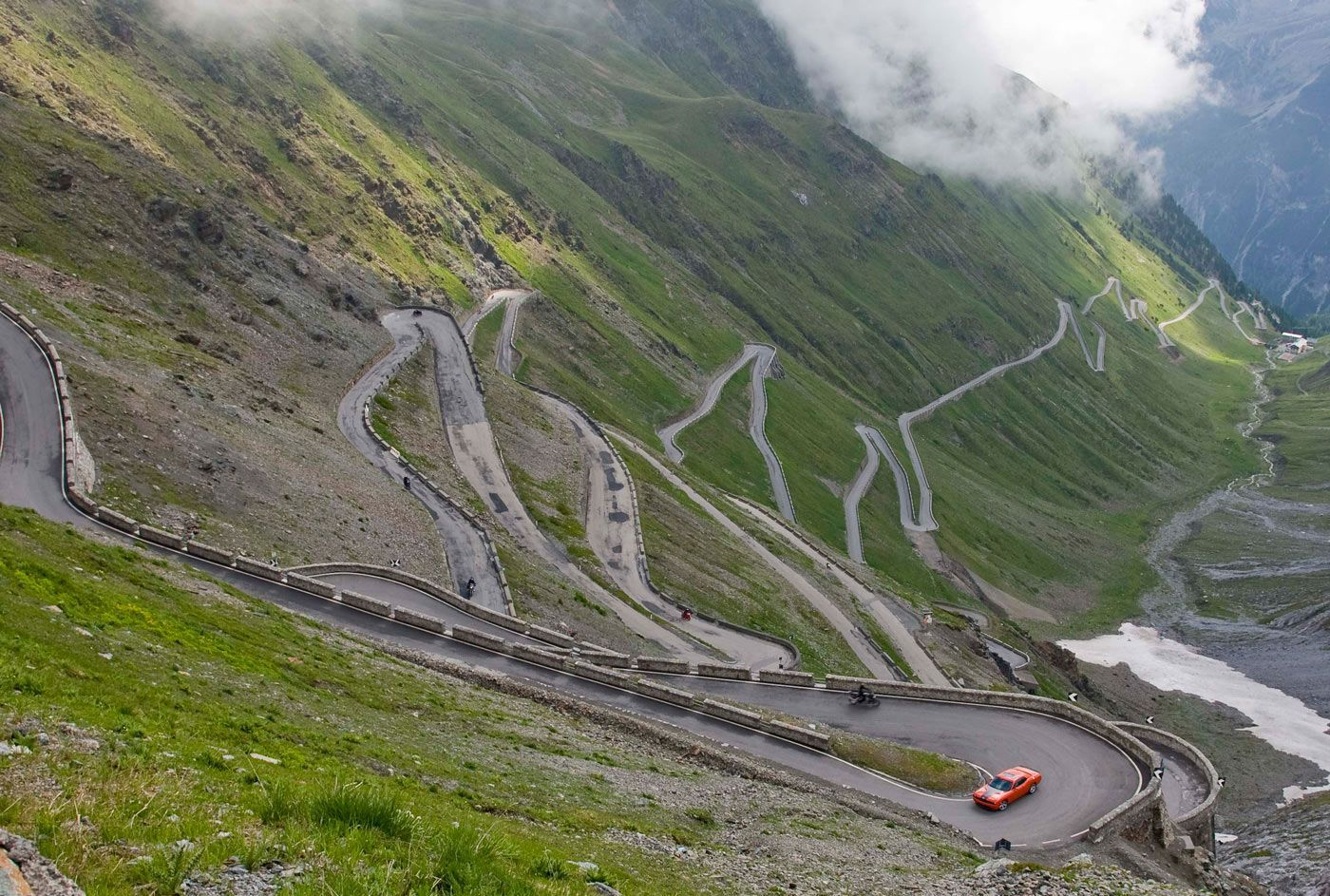 Odpověď: průsmyk dello Stelvio, Itálie,  2 760 m
Cesta vpřed může být strmá a klikatá…